November 2019
WLAN sensing TIG: summary and recommendation
Date: 2019-11-08
Author:
Slide 1
Tony Xiao Han (Huawei)
November 2019
Abstract
This presentation contains 
Summary of WLAN sensing activities in IEEE 802.11
Recommendation to the 802.11 WG for the next step of SENS TIG
Slide 2
Tony Xiao Han (Huawei)
November 2019
Summary of WLAN sensing in IEEE 802.11
WLAN sensing discussions in IEEE 802.11 were initiated by [1, 2] in WNG
2 SENS TIG teleconference calls were held, 
and 6 more contributions [8-13] were discussed.
Now
8
2019.7
9
10
11
12
5 more contributions [3-7] were discussed in WNG, 
and WLAN sensing TIG was established 
(The TIG motion could be found in Appendix I)
3 sessions scheduled for SENS TIG, 
10 more contributions [14-20] were discussed,
formed a recommendation to the 802.11 WG (Straw poll result could be found in the next slide)
Since the WNG in July, a total of 23 contributions were discussed in WNG and SENS TIG, including the following topics:
Usage models, use cases (Some examples could be found in Appendix II)
Broad market potential
Technical feasibility
Measurement and evaluation results
Technology and standardization gaps to support WLAN sensing (More details could be found in Appendix III)
Slide 3
Tony Xiao Han (Huawei)
November 2019
Straw poll result by SENS TIG
Form a recommendation to the 802.11 WG for the next step of SENS TIG
When do you support making a request to the 802.11 WG to form a SG to develop a PAR and CSD on WLAN sensing? 
November 2019 plenary; or
Future meeting; or
Never; or
Don’t know (need more info).


Result:  a 44, b 9, c 0, d 10
Slide 4
Tony Xiao Han (Huawei)
November 2019
Conclusion
WLAN sensing discussion has drawn a lot of attention in IEEE 802.11. A total of 23 contributions were discussed, covering many topics. 

Straw poll results showed strong support to form a SG to develop a PAR and CSD.
Slide 5
Tony Xiao Han (Huawei)
[Speaker Notes: Straw poll results showed that the group prefer to “Continue with the TIG until the next session”]
November 2019
SP
Do you agree to
Terminate the TIG and form a SG to develop a PAR and CSD


Result: Y51 / N 0 / A 11
Slide 6
Tony Xiao Han (Huawei)
[Speaker Notes: Moved by Tony Xiao Han on behalf of WLAN sensing TIG]
November 2019
References
[1] 11-19-1164-00-0wng-wi-fi-sensing.pptx
[2] 11-19-1293-00-0wng-wi-fi-sensing-usages-requirements-technical-feasibility and standards gaps.pptx
[3] 11-19-1500-00-0wng-wi-fi-sensing-follow-up.pptx
[4] 11-19-1416-00-0wng-wi-fi-sensing-cooperation-and-standard-support.pptx
[5] 11-19-1551-00-0wng-wi-fi-sensing-in-60ghz-band.pptx
[6] 11-19-1626-01-0wng-802-11-sensing-applications-feasibility-standardization.pptx
[7] 11-19-1580-00-0wng-wi-fi-sensing-application-multipath-enhanced-device-free-localization.pptx

[8] 11-19-1725-00-SENS-usage-models-for-wlan-sensing.pptx
[9] 11-19-1725-00-SENS-usage-models-for-wlan-sensing.pptx
[10] 11-19-1745-00-SENS-wireless-sensing-use-cases-feasibility-and-standardization.pptx
[11] 11-19-1769-00-SENS-csi-based-wi-fi-sensing-results-and-standardization-challenges.pptx
[12] 11-19-1772-00-SENS-presence-and-proximity-detection-using-wlan-sensing.pptx
[13] 11-19-1803-00-SENS-wi-fi-sensing-technical-feasibility-standardization-gaps.pptx

[14] 11-19-1850-00-SENS-Wi-Fi Sensing: Technical Feasibility, Standardization Gaps
[15] 11-19-1852-00-SENS-In Car Sensing – a 60GHz Usage example
[16] 11-19-1854-00-SENS-WLAN-based-radars-in-the-60GHz-band
[17] 11-19-1885-00-SENS-Passive radar: a potential solution for WLAN sensing
[18] 11-19-1897-00-SENS-Wi-Fi Sensing with Doppler measurement in 60GHz band
[19] 11-19-1886-00-SENS-Indoor sensing with FMCW radar
[20] 11-19-1815-00-SENS-WLAN Sensing - Future Steps and Recommendation
[21] 11-19-1987-00-SENS-csi-based-context-assisted-indoor-localization.pptx
[22] 11-19-1994-00-SENS-overview-of-wba-wi-fi-sensing-whitepaper.pptx
[23] 11-19-2052-00-SENS - CSI Profiles: Public Database for WiFi Sensing
Slide 7
Tony Xiao Han (Huawei)
November 2019
Appendix I
SEN TIG motion
Approve formation of a WLAN sensing (SEN) TIG to investigate use cases, requirements, technical approaches and changes to the 802.11 standard to support WLAN sensing. 
	The TIG is to bring a recommendation to the 802.11 WG at the November 2019 session to either
Continue with the TIG until the next session; or
Terminate the TIG with no further work; or
Terminate the TIG and request formation of a SG to develop a PAR and CSD
Moved: Carlos Cordeiro
Seconded: Jim Lansford
Result: 123/0/8
Slide 8
Tony Xiao Han (Huawei)
November 2019
Appendix II
Some use cases
4. Presence and proximity detection (Home/Car) [5, 12, 15]
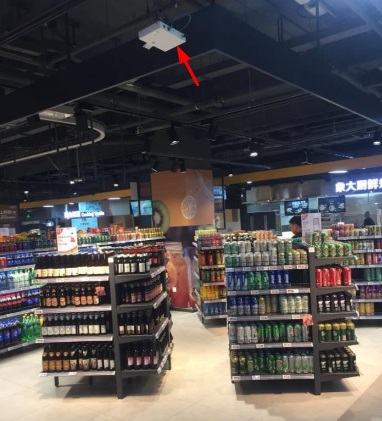 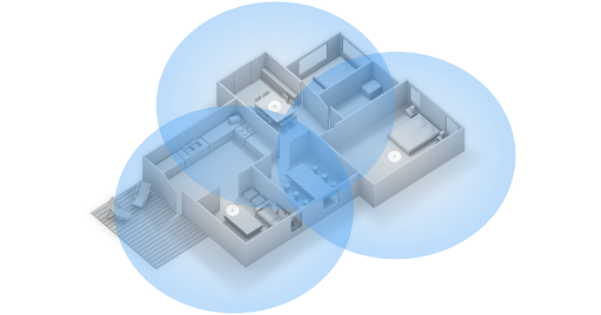 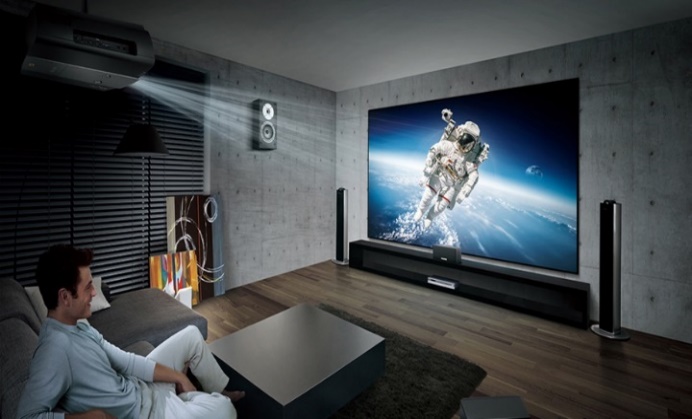 1. Smart home [1, 12]
3. Gaming control [1, 5]
2. Gesture recognition [1, 2, 5]
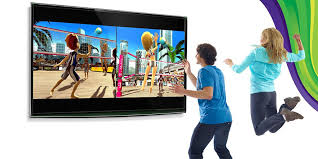 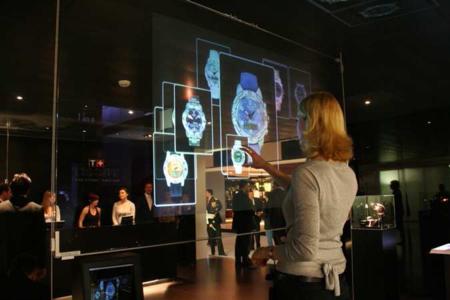 6. Location in store [1]
7. Audio with user tracking (Follow-me sound) [1]
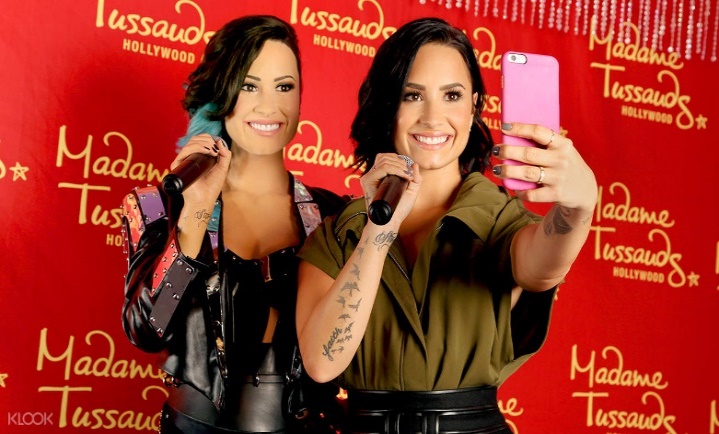 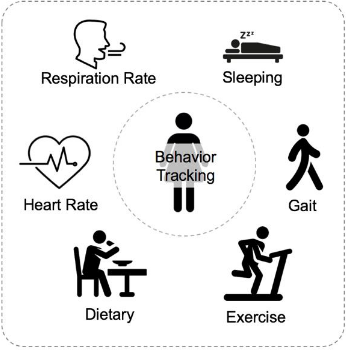 http://4.bp.blogspot.com/-_krIAHPdn-8/T02hISBvOnI/AAAAAAAAA1A/jAufr2N8k4c/s1600/Kinect%2BGames.jpg
https://www.pressebox.com/pressrelease/gb-pronova-gmbh/HoloPro-and-the-magic-of-interactive-control/boxid/129647#
5. Liveness [5]
https://www.cse.ust.hk/~qianzh/research/sensing-2.jpg
Slide 9
Tony Xiao Han (Huawei)
November 2019
Appendix III
Technology and standardization gaps to support WLAN sensing
Target frequency bands could be 
Sub 7GHz: e.g., 802.11 n/ac/ax/be… in 2.4/5/6GHz
Above 7GHz: e.g., 802.11 ad/ay/… in 60GHz
CSI based
Existing training sequence based solution
e.g., LTF/CEF/Pilot/Midamble
New signal / waveform / sequence design
Measurement and reporting support
Active radar based schemes
e.g., Mono-static/Bi-static/
Multi-static/MIMO Radar
Radar based
New signal / waveform / sequence design
e.g., CW/FMCW， Time/frequency radar sequence design
Specific sensing frame definition
Sensing procedures/protocols design
Passive radar based schemes
Multiple STAs negotiation and cooperation
Angular measurement based solution
Security and privacy based schemes
Other
Slide 10
Tony Xiao Han (Huawei)